Creating an Effective Poster Presentation
BY 	Beth Perry, RN, PhD
	ATHABASCA UNIVERSITY
Outline
Purposes of Academic Posters
What Makes a Poster Effective?
Common Easy to Fix Problems
Presenting Your Poster
Resources and References
LEARNING OUTCOMES
Identify the primary uses of academic posters
Describe steps in making an effective poster
List common easy to correct poster problems
Discuss considerations related to poster presentations
Critique sample posters
Review resources and references
Purposes of Academic Posters
A visual representation and summary of your research/ideas
A conversation starter with peers, mentors 
Allow you to share your research effectively and efficiently
Excellent for building your CV
[Speaker Notes: Ridley, R. T. (2007). Interactive teaching: A concept analysis. Journal of Nursing Education, 46(5), 203-208.	
Royse, M. A., & Newton, S. E. (2007). How gaming is used as an innovative strategy for nursing education. Nursing Education Perspectives, 28(5), 263-267.]
Overview: What Makes a Poster Effective?
An effective poster is ...
1. Focused on a single message – aim for 300-800 words
2. Uses graphics - let graphics and images tell the story and use text sparingly
3. Is well organized - keeps the sequence well-ordered and obvious
Consider This…
Poster sessions are often in a large loud congested rooms – often held during coffee/lunch breaks or receptions
Your poster needs to be interesting and visually slick if you hope to attract viewers
[Speaker Notes: Bastable, S. B. (2008). Nurse as educator: Principles of teaching and learning for nursing practice (3rd ed.). Sudbury, MA: Jones and Bartlett Publishers.]
To Start - Know Your Message
Your goal is to convey a clear message and support it with a compelling combination of graphics, images and short blocks of text
What is the one thing you want your audience to learn? 
If an element doesn’t support your message leave it out
[Speaker Notes: Bastable, S. B. (2008). Nurse as educator: Principles of teaching and learning for nursing practice (3rd ed.). Sudbury, MA: Jones and Bartlett Publishers.
Royse, M. A., & Newton, S. E. (2007). How gaming is used as an innovative strategy for nursing education. Nursing Education Perspectives, 28(5), 263-267.]
Should your Abstract be on Your Poster?
Not unless required in the poster guidelines
Your poster includes all elements of your abstract
You might bring copies of your abstract to distribute
[Speaker Notes: Bastable, S. B. (2008). Nurse as educator: Principles of teaching and learning for nursing practice (3rd ed.). Sudbury, MA: Jones and Bartlett Publishers.
Rowles, C. J. & Russo, B. L. (2009). Strategies to promote critical thinking and active learning.  In D. M. Billings & J. A. Halstead (Eds.), Teaching in Nursing (3rd ed., pp. 238-261). St Louis, MO: Saunders Elsevier.
Royse, M. A., & Newton, S. E. (2007). How gaming is used as an innovative strategy for nursing education. Nursing Education Perspectives, 28(5), 263-267.]
Nine Steps to Creating an Effective Poster
Effective posters requires planning, art, science, and attention to detail (check, check, check punctuation, spelling, spacing etc.)
Give yourself lots of time and then add  a month
Read and re-read the poster directions (Landscape or portrait? Single sheet or multi-panel? Velcro or pins? Dimensions? Hard copy or e-poster?)
1. Planning
Before starting work on your poster, consider message, space, budget, format and deadlines
Budget determines quality of paper, colours, do it yourself or contract it out
Who will print your poster?
How will you transport your poster?
Group posters --- require milestones and extra planning
[Speaker Notes: Jeffries, P. R. (2005). A framework for designing, implementing, and evaluating simulations used as teaching strategies in nursing. Nursing Education Perspectives, 26(2), 96-103.]
2. Focus
Stay focused on your message and keep it simple
Simplify verbiage, reduce sentence complexity
A person should be able to fully read your poster in under 10 minutes
3. Layout: Mock it Up
Use a column format 
Use organization cues like numbers or letters
Use headings to help readers find your main points 
Balance the placement of text and graphics to create visual appeal
Include white space
Examples of Good Balance
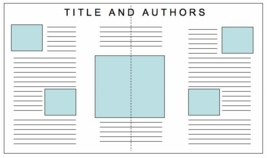 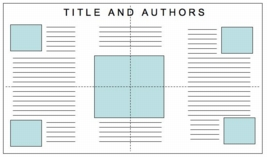 [Speaker Notes: Campbell, S. H. (2010). Clinical simulation. In K. B. Gaberson & M. H. Oermann (Eds.), Clinical teaching strategies in nursing (3rd ed., pp. 151-181). NY: Springer Publishing Company.]
4. Headings
Use headings to orient readers and convey major points. Use headings to summarize key points. Viewers should be able to just read headings and get your message.
The more important the point – the larger the font
[Speaker Notes: Bastable, S. B. (2008). Nurse as educator: Principles of teaching and learning for nursing practice (3rd ed.). Sudbury, MA: Jones and Bartlett Publishers.]
Be Bold and Explicit
Title should clearly identify you and your organization and make the strongest statement your data will support
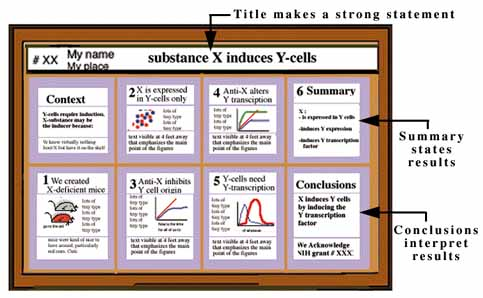 What Could be Improved?
5. Graphics
Simple, clean graphics communicate relationships quickly (give your graphics titles)
Graphs, illustrations, photos - are the centerpiece of your poster
Use high quality photos (Flickr) –with permission – thin line around
Use simple 2-dimensional line graphs, bar graphs, pie charts
6. Text
More graphics than text
Keep text elements to 50 words or fewer. Use phrases rather than full sentences
Avoid jargon 
Left-justify text
Use a serif font (e.g., Times) easier to read
Text should be at least 24 point in text, 36 for headings – readable 1 meter away and attract viewers at 5 meters
[Speaker Notes: INACSL Board of Directors (2011). Standard II: Professional integrity of participant. Clinical Simulation in Nursing, 7(45), s-8-s-9. Doi:10.1016/j.ecns.2011.05.2066]
7. Colours
Use a light color background and dark color letters for contrast (graphics don’t show up on dark backgrounds)
Avoid dark backgrounds with light letters - very tiring to read
Stick to a theme of 2 or 3 colours - much more will overload and confuse viewers
Overly bright colors will attract attention - and then wear out readers' eyes—and off they go
[Speaker Notes: INACSL Board of Directors (2011). Standard II: Professional integrity of participant. Clinical Simulation in Nursing, 7(45), s-8-s-9. Doi:10.1016/j.ecns.2011.05.2066]
8. Edit
Edit ruthlessly – reduce text and focus on key message
Have others critique your draft poster – print small copies to circulate, pdfs, and a large one to hang for review
There is little more humbling than standing in front of a poster with a glaring error!!!
[Speaker Notes: Scheckel, M (2009). Selecting learning experiences to achieve curriculum outcomes. In D. M. Billings & J. A. Halstead (Eds.), Teaching in Nursing (3rd ed., pp. 154172). St Louis, MO: Saunders Elsevier]
9. Consider Software and Templates
There are many software programs and poster templates that can help your organize your content, choose colours, balance element
But - you can’t depend on a computer for text and graphic choices
Common Easy to Fix Problems
Lack of graphics – keep it visual
Poor organization- main points hard to find
Font too small
Hedging – using words like probably, perhaps, may, might in abundance
Too much focus on the method
Will readers be able to contact you? 
Concluding with – “further research is required”
[Speaker Notes: Ridley, R. T. (2007). Interactive teaching: A concept analysis. Journal of Nursing Education, 46(5), 203-208.]
Present Your Poster
Arrive early at the display site, bring supplies and a friend to help you hang your poster -- neatly
Be at your poster during your assigned presentation time
Bring miniature versions of your poster and business cards
[Speaker Notes: Today, 31, 705-710.]
Present Your Poster
4. Consider leaving a pen and pad inviting comments from viewers
5. Prepare short and shorter “tours” of your poster
6. Look enthusiastic and professional
[Speaker Notes: Bastable, S. B. (2008). Nurse as educator: Principles of teaching and learning for nursing practice (3rd ed.). Sudbury, MA: Jones and Bartlett Publishers.
Campbell, S. H. (2010). Clinical simulation. In K. B. Gaberson & M. H. Oermann (Eds.), Clinical teaching strategies in nursing (3rd ed., pp. 151-181). NY: Springer Publishing Company.
Kuznar, K. A. (2007). Associate degree nursing students’ perceptions of learning using a high-fidelity human patient simulator. Teaching and Learning in Nursing, 2(2), 46-52.
Levett-Jones, T., McCoy, M., Lapkin, S., Noble, D., Hoffman, K., Dempsey, J., Arthur, C., & Roche, J. (2011). The development and psychometric testing of the satisfaction with simulation experience scale. Nurse Education Today, 31, 705-710.]
Sample Posters
Improvements…

Title could be more specific – a simple answer to one central question

Red color makes (take away messages) harder to read - a darker colour perhaps?

Improve white space by removing the box lines around the sections 

Left justified – easier to read and also justifying makes natural box lines
Comment ---

*text sections are too heavy on text and the use a right justified margin makes it extremely difficult to read. Instead, use bulleted phrases





Comments…


Should be left-justified

Graphics need large, readable “headline” titles (like you would see in a newspaper) that communicates the “takeaway” for the graphic

The dark blue background detracts from the overall white space - the blue background forced to use of light text for the title
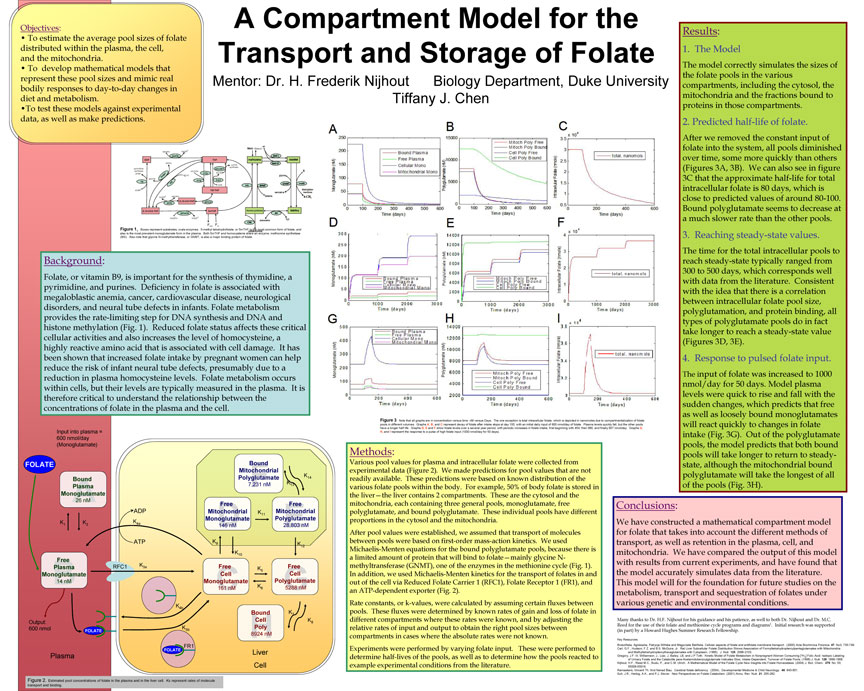 Comments?
Layout?
Graphics?
Colours?
Titles?
Organization?
Amount of text?
Justification?
Poster Creation Details….

Poster - Adobe Illustrator

Edited the photos to give them an old style look (e.g. instants of the 1970s or 1980s) or other effects using Adobe Photoshop and BeFunky (this one is a free online software: http://www.befunky.com/)

Used digital scrapbook material - some free (http://freedigitalscrapbooking.com/) and others inexpensive (http://digitalscrapbookpages.com/). 

Blackboard background was a PowerPoint background downloaded from http://www.pptbackgrounds.net/blackboard-backgrounds.html

Dr. Frédérique Pivot <fpivot@athabascau.ca>
Resources
Computer programs - MicroSoft PowerPoint, Adobe Illustrator, InDesign, MicroSoft Excel, DeltaGraph, Open Offic, Adobe Photoshop
Making an effective powerpoint poster - video - http://www.youtube.com/watch?v=MqgjgwIXadA
Flickr poster sessions - http://www.flickr.com/groups/postersessions/pool/with/3724559375/#photo_3724559375
[Speaker Notes: Bastable, S. B. (2008). Nurse as educator: Principles of teaching and learning for nursing practice (3rd ed.). Sudbury, MA: Jones and Bartlett Publishers.
Campbell, S. H. (2010). Clinical simulation. In K. B. Gaberson & M. H. Oermann (Eds.), Clinical teaching strategies in nursing (3rd ed., pp. 151-181). NY: Springer Publishing Company.
Kuznar, K. A. (2007). Associate degree nursing students’ perceptions of learning using a high-fidelity human patient simulator. Teaching and Learning in Nursing, 2(2), 46-52.
Levett-Jones, T., McCoy, M., Lapkin, S., Noble, D., Hoffman, K., Dempsey, J., Arthur, C., & Roche, J. (2011). The development and psychometric testing of the satisfaction with simulation experience scale. Nurse Education Today, 31, 705-710.]
Resources
F1000 Posters - The Open Repository for Posters and Slides. Retrieved from http://f1000.com/posters/browse/summary/1090256
[Speaker Notes: Bastable, S. B. (2008). Nurse as educator: Principles of teaching and learning for nursing practice (3rd ed.). Sudbury, MA: Jones and Bartlett Publishers.
Campbell, S. H. (2010). Clinical simulation. In K. B. Gaberson & M. H. Oermann (Eds.), Clinical teaching strategies in nursing (3rd ed., pp. 151-181). NY: Springer Publishing Company.
Kuznar, K. A. (2007). Associate degree nursing students’ perceptions of learning using a high-fidelity human patient simulator. Teaching and Learning in Nursing, 2(2), 46-52.
Levett-Jones, T., McCoy, M., Lapkin, S., Noble, D., Hoffman, K., Dempsey, J., Arthur, C., & Roche, J. (2011). The development and psychometric testing of the satisfaction with simulation experience scale. Nurse Education Today, 31, 705-710.]
References
Hess, G., Tosney, K., & Liegel, L. Creating effective poster presentations. Retrieved fromhttp://www.ncsu.edu/project/posters/NewSite/ 
Making Academic Posters. http://www2.napier.ac.uk/gus/writing_presenting/academic_posters.html#good_poster_question
PhD Poster Gallery. Retrieved from http://phdposters.com/gallery.php
[Speaker Notes: Bastable, S. B. (2008). Nurse as educator: Principles of teaching and learning for nursing practice (3rd ed.). Sudbury, MA: Jones and Bartlett Publishers.
Campbell, S. H. (2010). Clinical simulation. In K. B. Gaberson & M. H. Oermann (Eds.), Clinical teaching strategies in nursing (3rd ed., pp. 151-181). NY: Springer Publishing Company.
Kuznar, K. A. (2007). Associate degree nursing students’ perceptions of learning using a high-fidelity human patient simulator. Teaching and Learning in Nursing, 2(2), 46-52.
Levett-Jones, T., McCoy, M., Lapkin, S., Noble, D., Hoffman, K., Dempsey, J., Arthur, C., & Roche, J. (2011). The development and psychometric testing of the satisfaction with simulation experience scale. Nurse Education Today, 31, 705-710.]